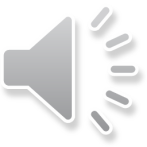 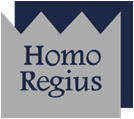 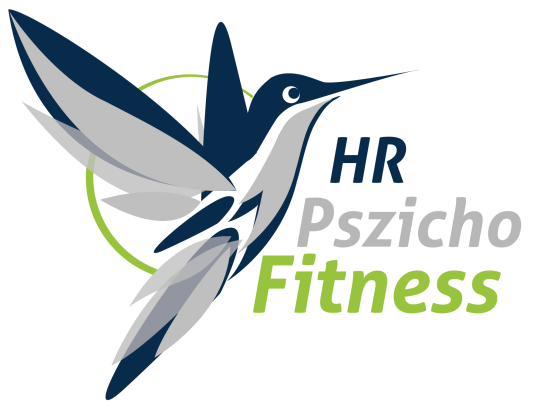 Munkahelyi stressz  HR-es szemmel


Corvinus  - HBA

2016. október 26.


Hegedűs Márta
CMC minősített vezetési tanácsadó
H
R

K
Ü
L
D
E
T
É
S
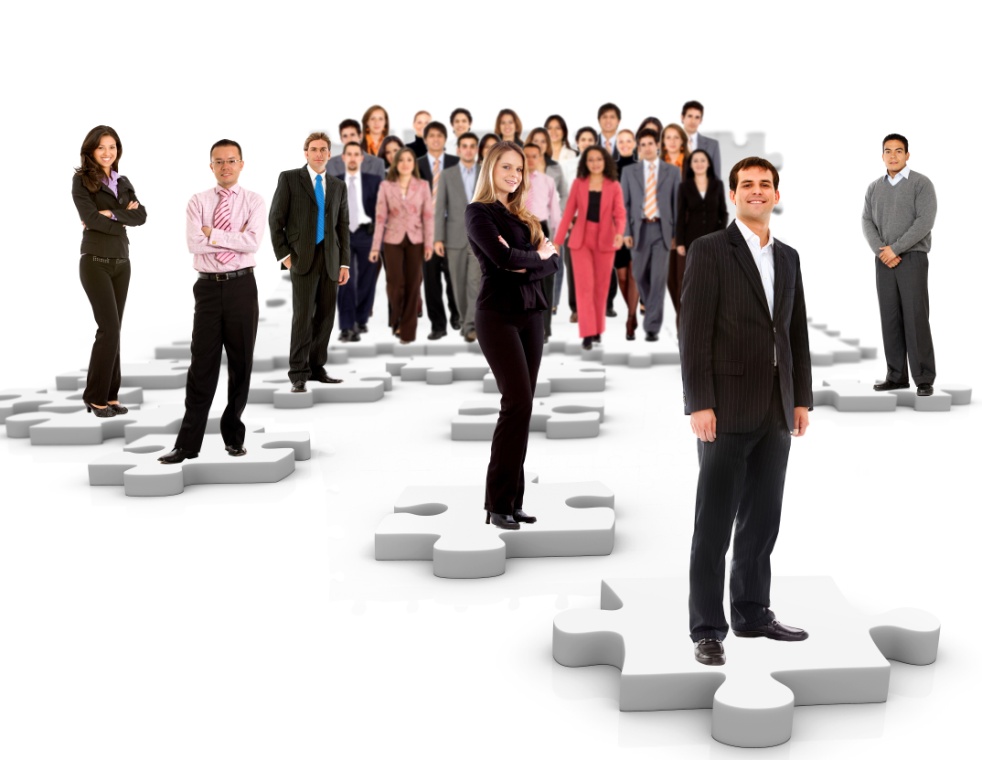 Stratégiai és operatív szinten az elvárt mennyiségű és minőségű emberi erőforrás biztosítása az adott szervezet működéséhez.
E
L
V
Á
R
Á
S
O
K

A

H
R
-
T
Ő
L
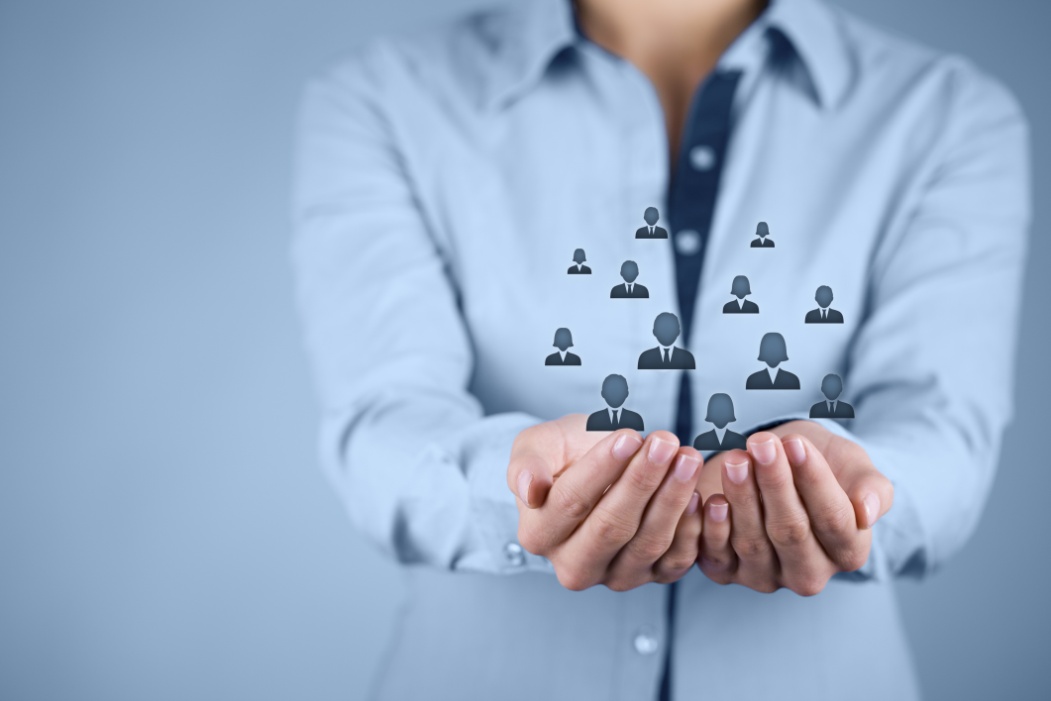 Legyen stratéga 

Biztosítsa a különleges tőke rendelkezésre állását

Működtesse az operatív HR rendszereket

Lássa el a belső coach szerepet
H
R

K
I
H
Í
V
Á
S
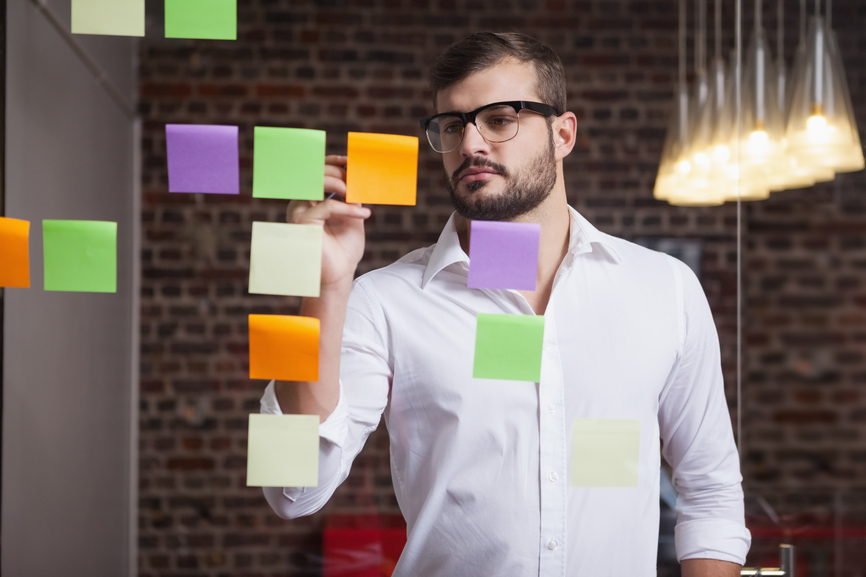 Munkaerővonzás


Munkaerő megtartás


Értékteremtő foglalkoztatás támogatása
N
É
H
Á
NY 

VÁ
L
AS
Z
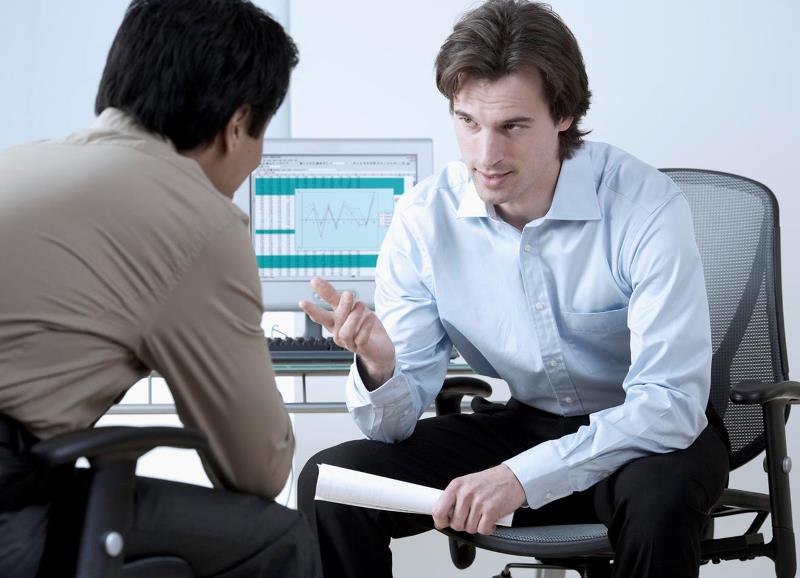 Hiteles employer branding

Belső munkaerőpiaci szemlélet

Motivációs rendszer

Pályakarrier program

Munkáltatói elégedettségmérés

Célorientált foglalkoztatás

Belső nyilvánosság

Work life balance
V
Á
L
A
S
Z

H
A
T
Á
S
T
A
L
A
N
Í
T
Ó
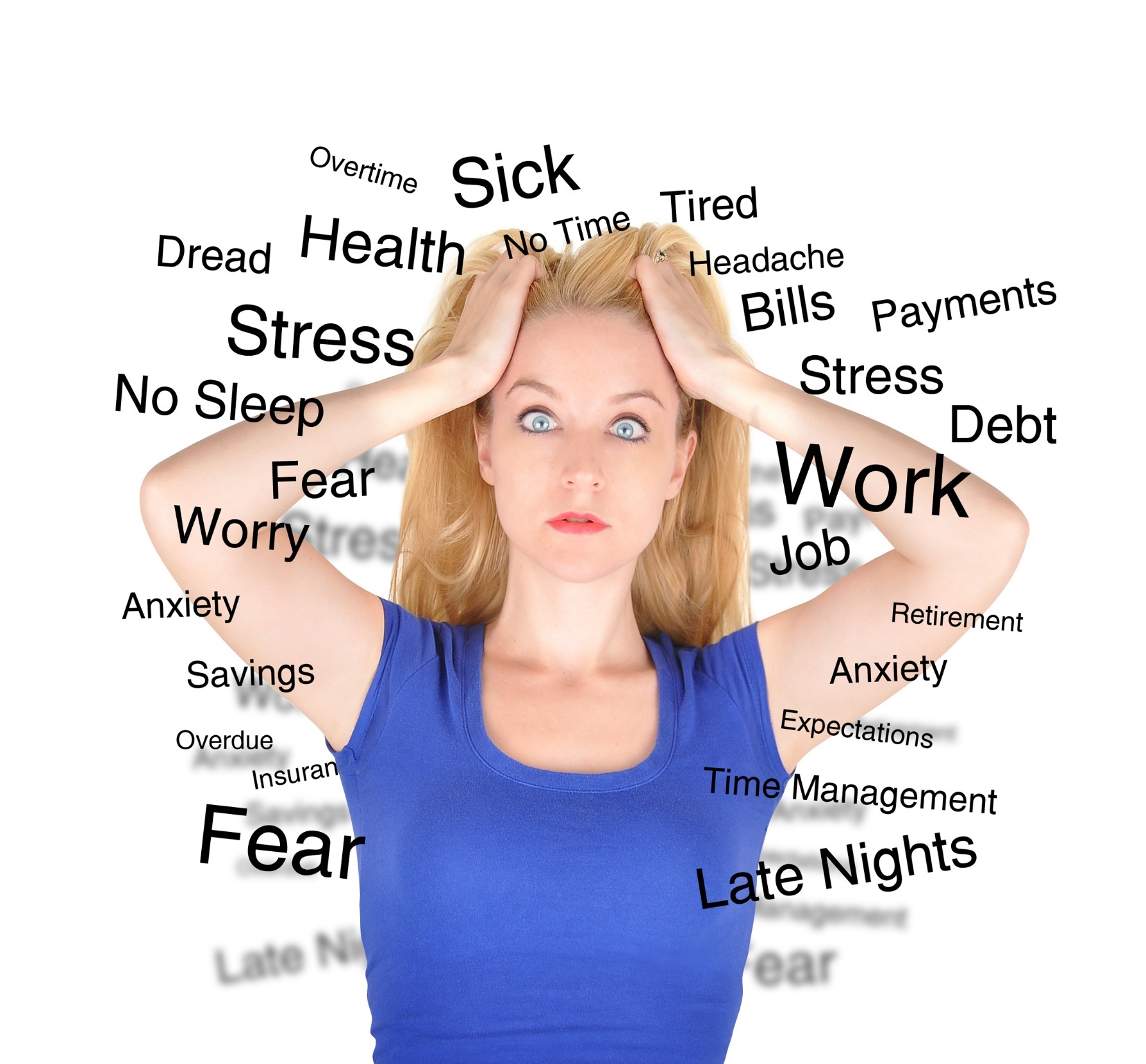 Munkahelyi stressz
S

T

R

E

S

S

Z
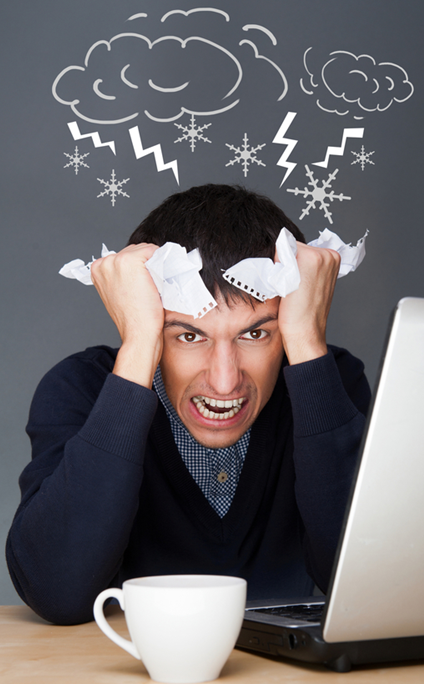 Pozitív és negatív stressz

Vegetatív idegrendszer aktiválódása

Nyílt és látens stressz

Vészhelyzet érzet eluralkodása

Idegrendszer elfáradása

Pszichoszomatikus megbetegedések
B
E
T
E
G
S
É
G
E
K
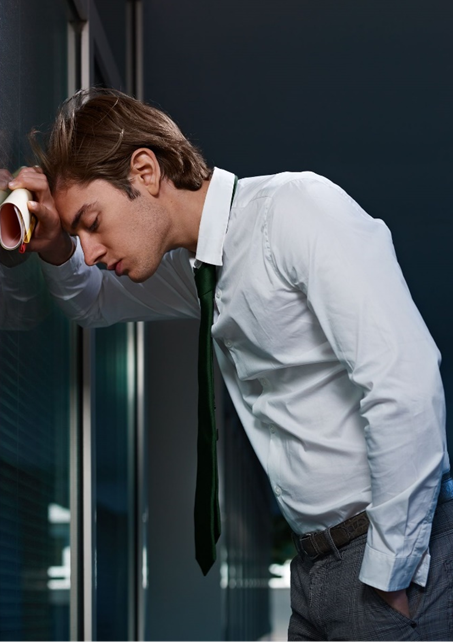 Gyomor és emésztőszervi fekély

Idegösszeroppanás

Alvászavarok

Agyvérzés

Szívroham
G
L
O
B
Á
L
I
S

M
U
T
A
T
Ó
K
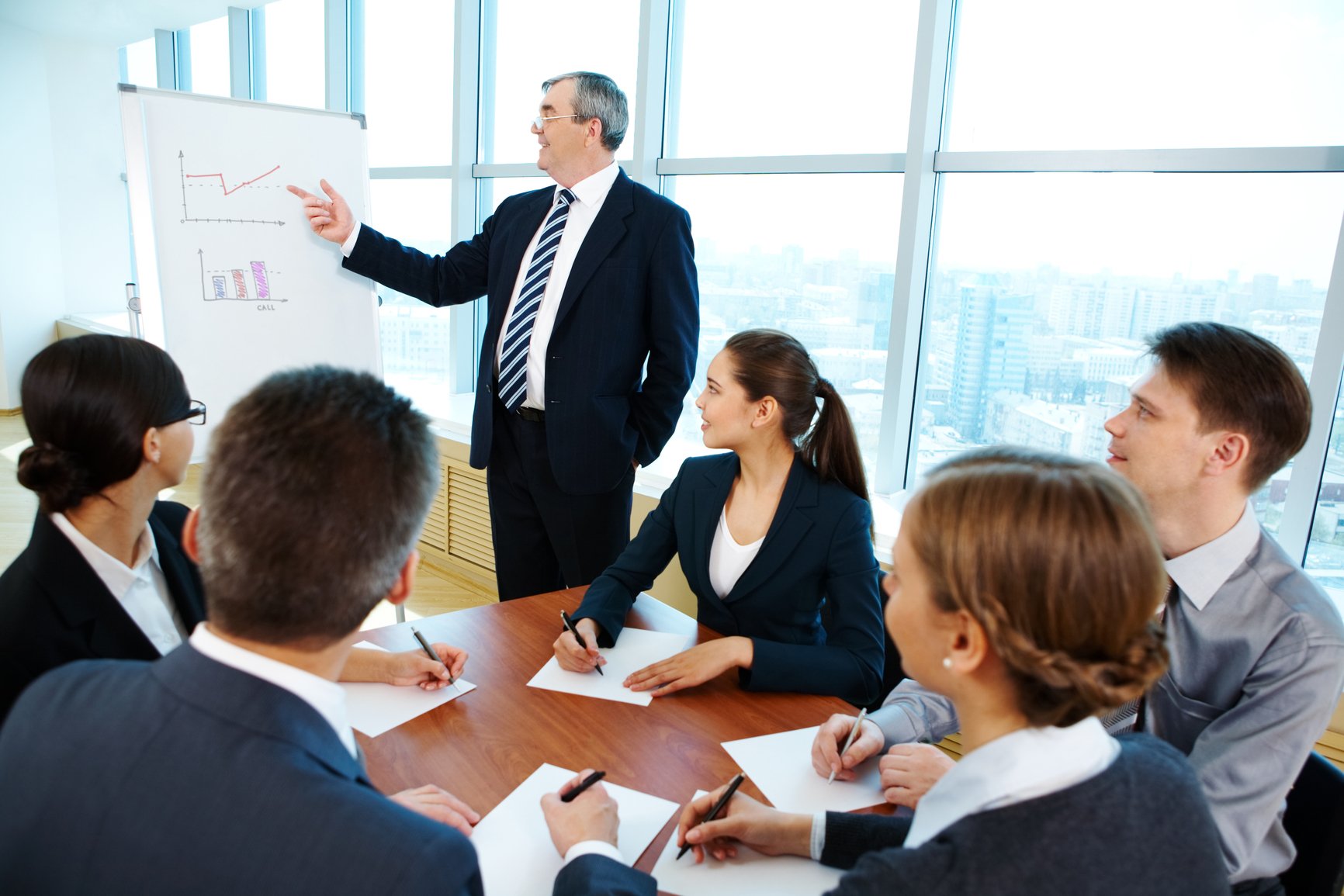 Világ  	
		2030 vezető betegség: depresszió


EU    	
		56 millió stresszes munkavállaló
		130 milliárd Euro/év veszteség


Magyarország
		1,1 millió stresszes munkavállaló
		440 milliárd forint/év veszteség
M
S

E
L
M
É
L
E
T
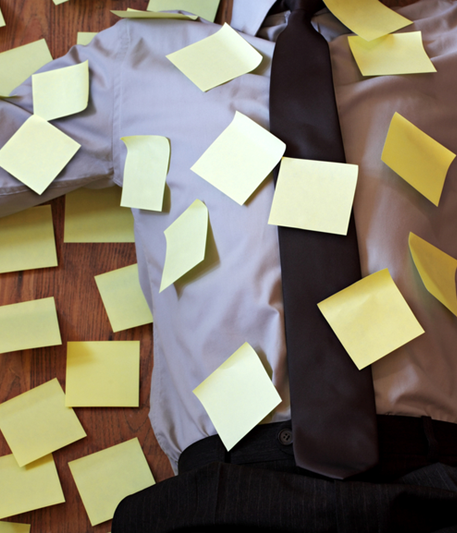 Követelmény - kontroll modell
(Karasek, 1979)
Követelmények - a munkakörnyezetben jelenlévő pszichológiai stresszorok

Kontroll
Képességek feletti kontroll
Munkakörülményekre vonatkozó döntési jogkör

Munkahelyi társas támogatás
M
S

E
L
M
É
L
E
T
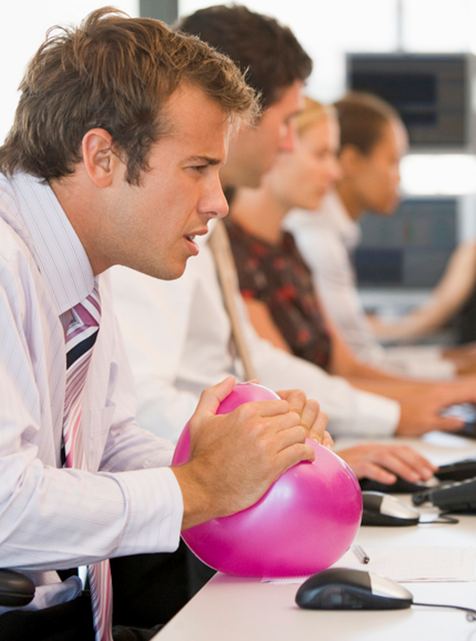 Követelmény - kontroll modell
munkatípusai I.
Magas stresszel járó munkák
	Nagy pszichológiai megterhelés, 	alacsony döntési lehetőség –
 	Krónikus stressz

Aktív munkák
	A megterhelés és a kontroll nagy

	Követelmény, teljesíthető kihívás
M
S

E
L
M
É
L
E
T
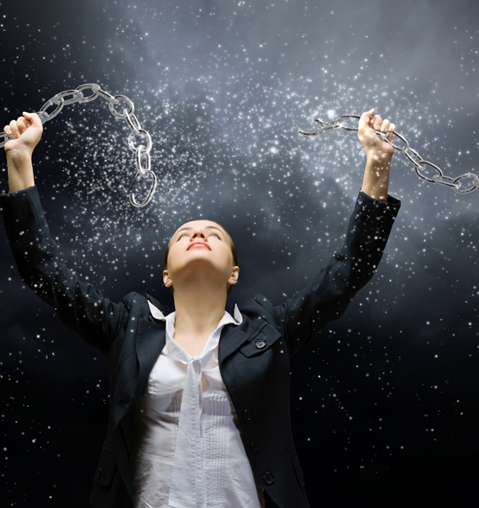 Követelmény - kontroll modell
munkatípusai II.
Nyugodt munkák
	Alacsony követelmények, 	munkavállaló magas kontrollja
 	Személyiségfüggő hatás

Passzív munkák
	A megterhelés és a kontroll 	alacsony

	Motivációcsökkenés
M
S

E
L
M
É
L
E
T
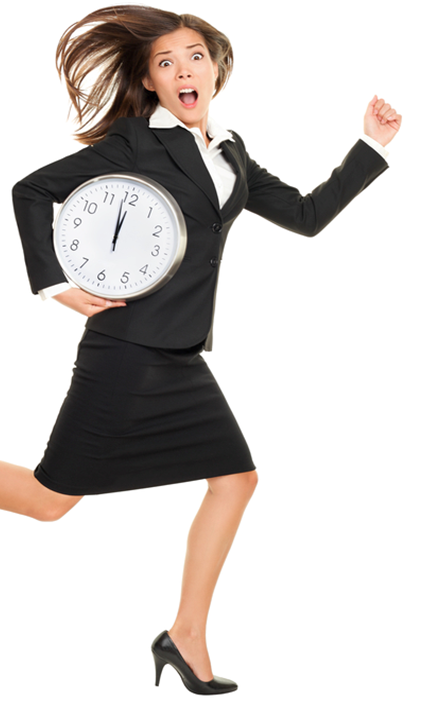 Erőfeszítés – jutalom egyenlőtlenség modell
(Siegrist, 2004)
A kifejtett erőfeszítés és ezért kapott jutalom aránya nem megfelelő, az ebből eredő feszültség egészségromlást okozhat.
!
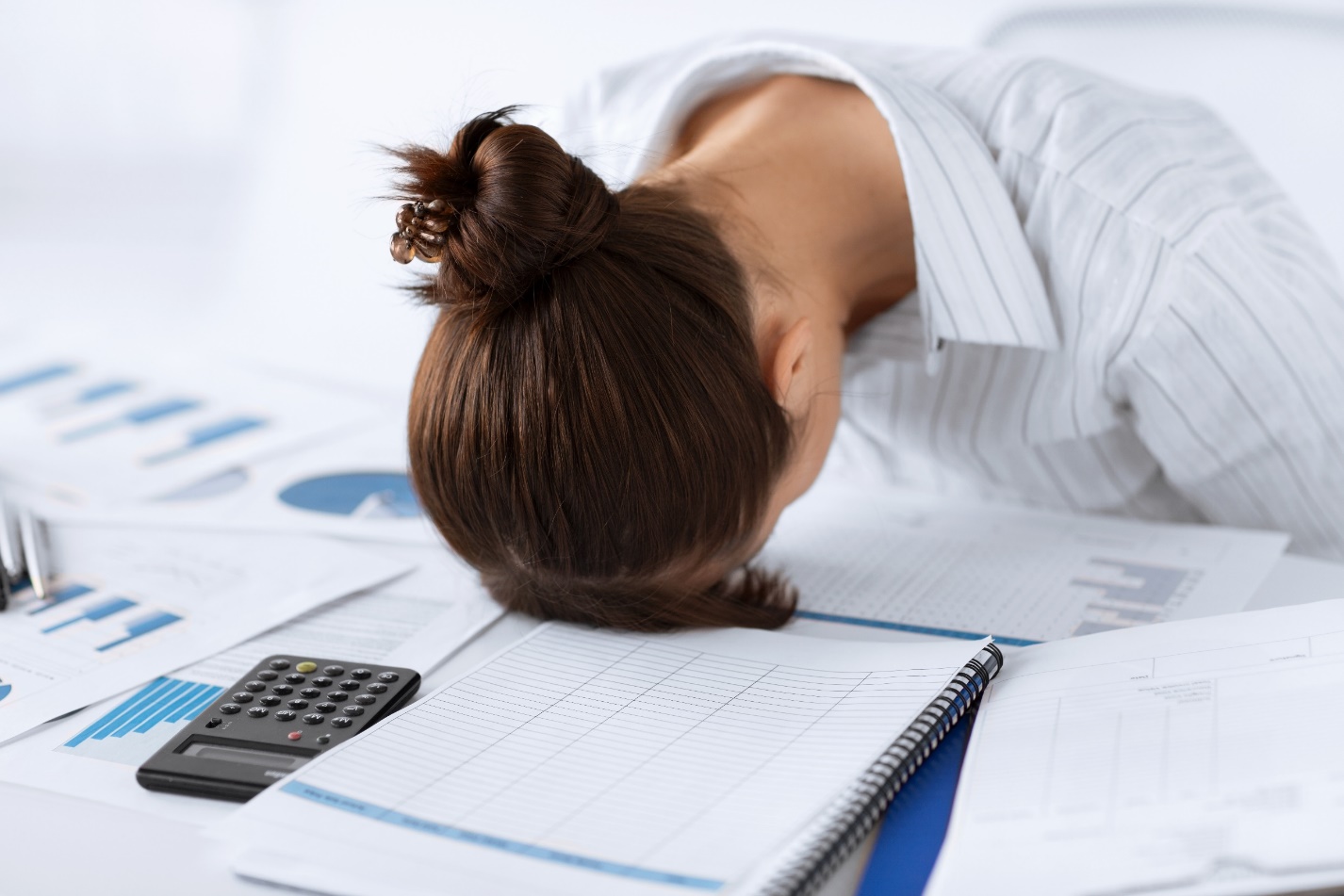 Összes elveszett munkanap
65%-a
kapcsolható munkahelyi
stresszhez
M
A
G
Y
A
R

J
O
G
I

H
Á
T
T
É
R
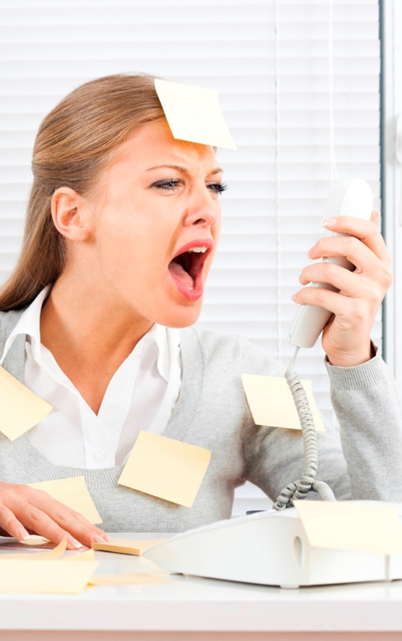 Munkavédelemről szóló
 2008. január 1-én módosított
 1993. évi XCIII. tv
Pszichoszociális kockázat: 
pl. konfliktus, munkaszervezés, munkarend, foglalkoztatási jogviszony bizonytalansága

amelyek következtében megjelenik a stressz, munkabeleset, pszichoszomatikus megbetegedések
H
R

E
S
Z
K
Ö
Z
Ö
K
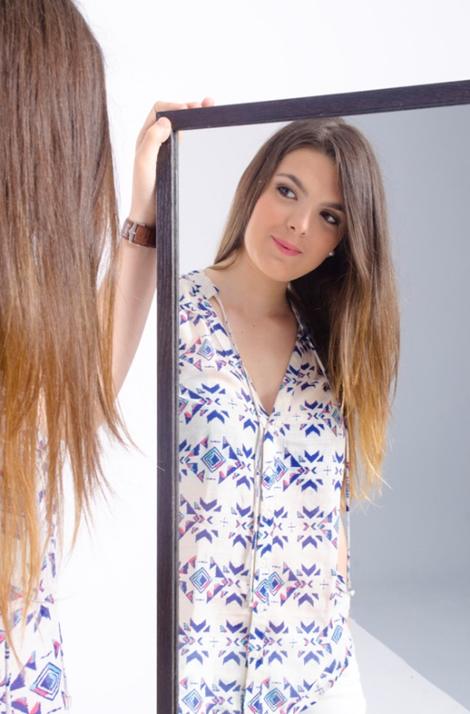 Szervezeti kultúra


Folyamatorientált működés


Munkakörök gondozása
H
R

E
S
Z
K
Ö
Z
Ö
K
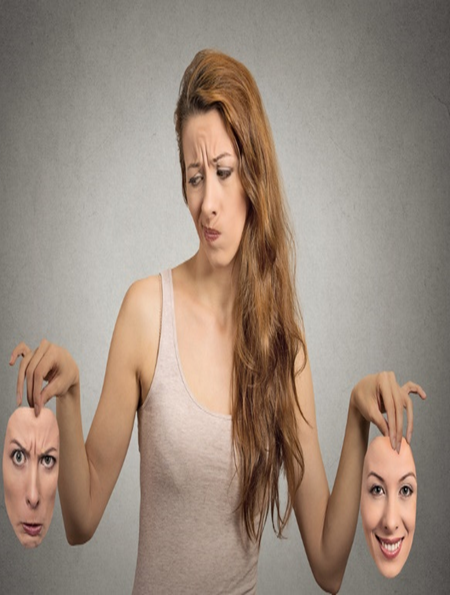 Toborzás/kiválasztás/beillesztés


Munkajogi biztonság


Belső munkaerőpiacra szabott TMR


Motiváció
H
R

E
S
Z
K
Ö
Z
Ö
K
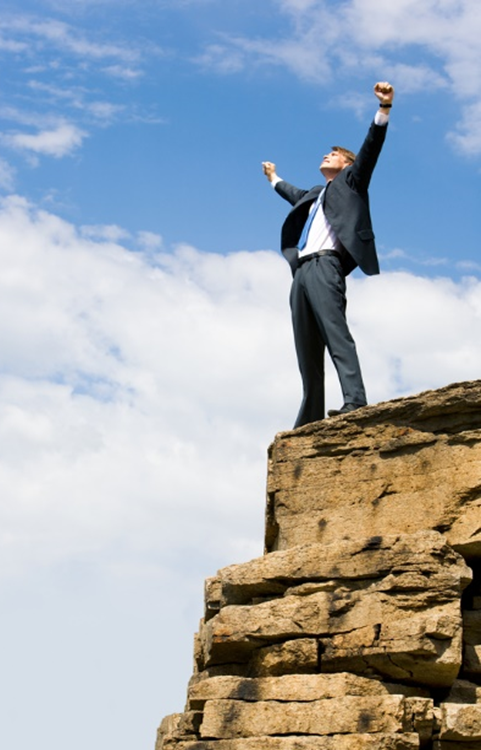 Kétdimenziós pályakarrier programok


Új szemléletű képzési rendszer


Párbeszéden alapuló kommunikáció
!
Pszichoszociális kockázatok kezelése
 európai szervezetek 
30%-ánál
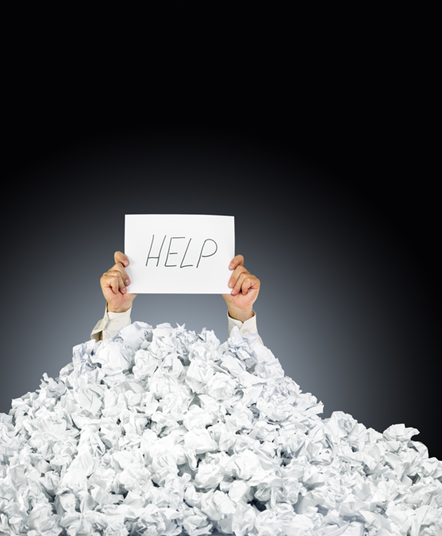 J
Ó

G
Y
A
K
O
R
L
A
T
O
K
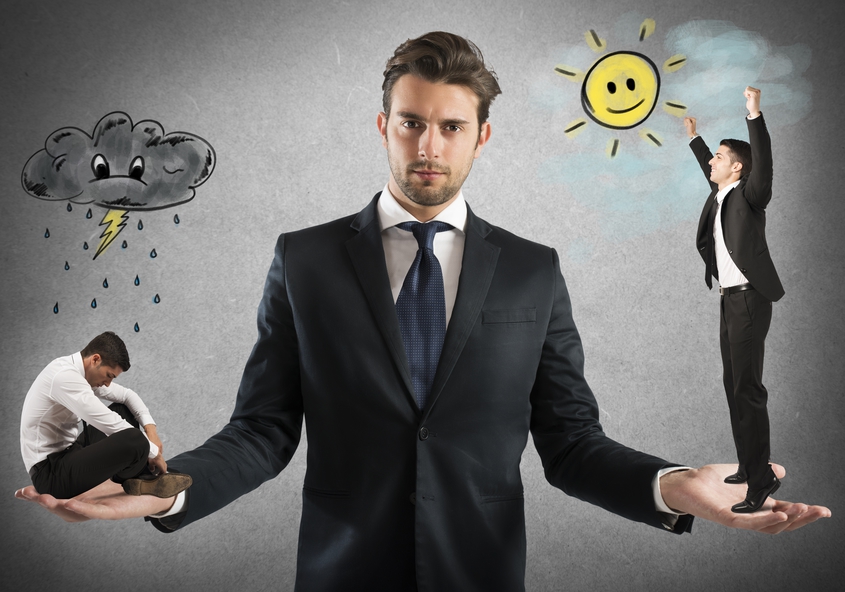 STEP program


HR Pszichofitness Nap®
E
L
Ő
A
D
Á
S
O
M 

M
O
T
I
V
Á
C
I
Ó
J
A
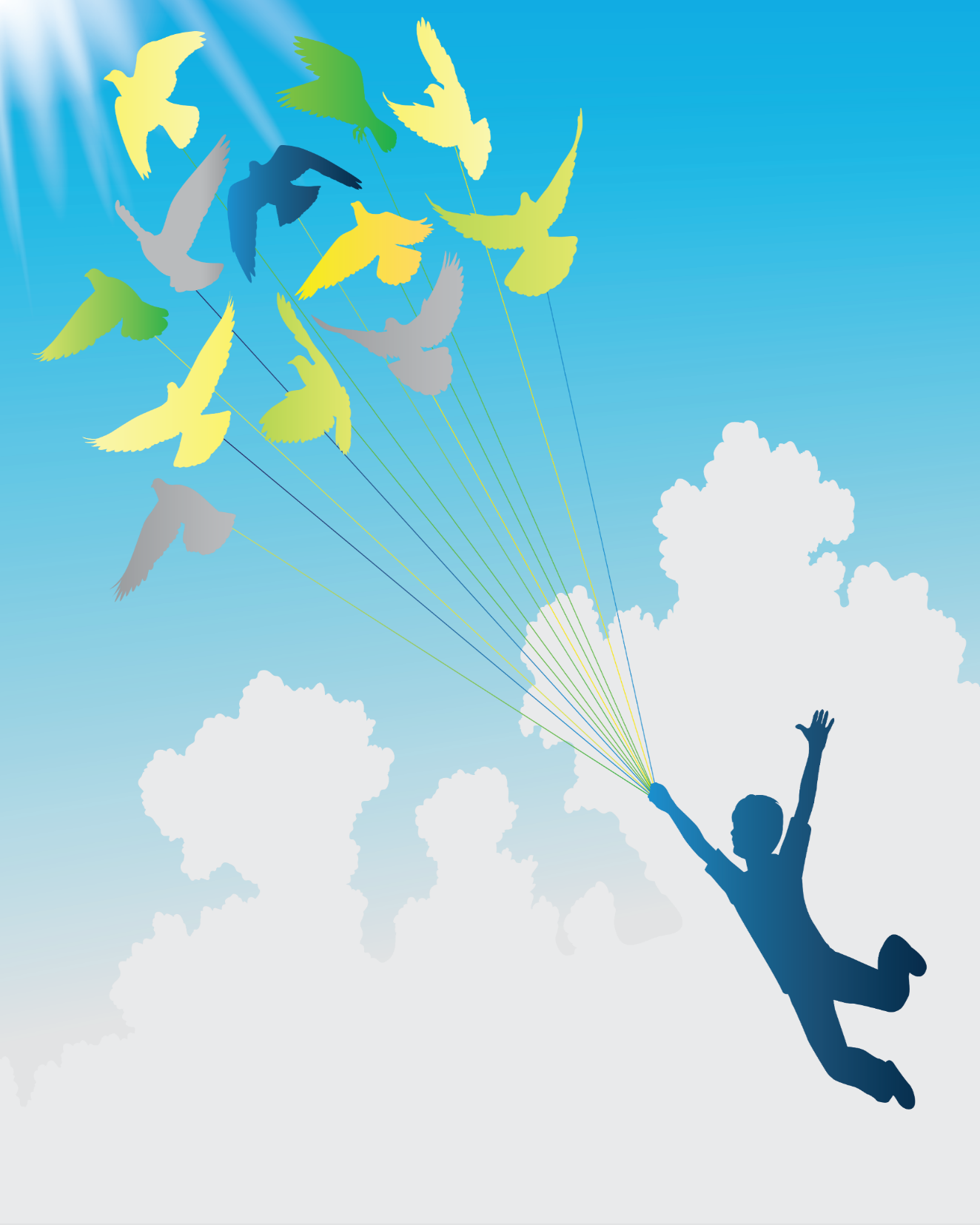 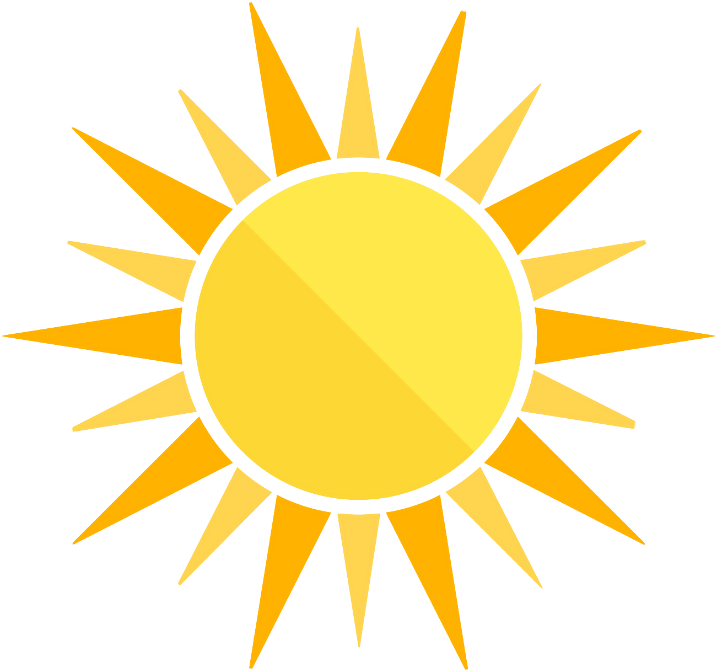 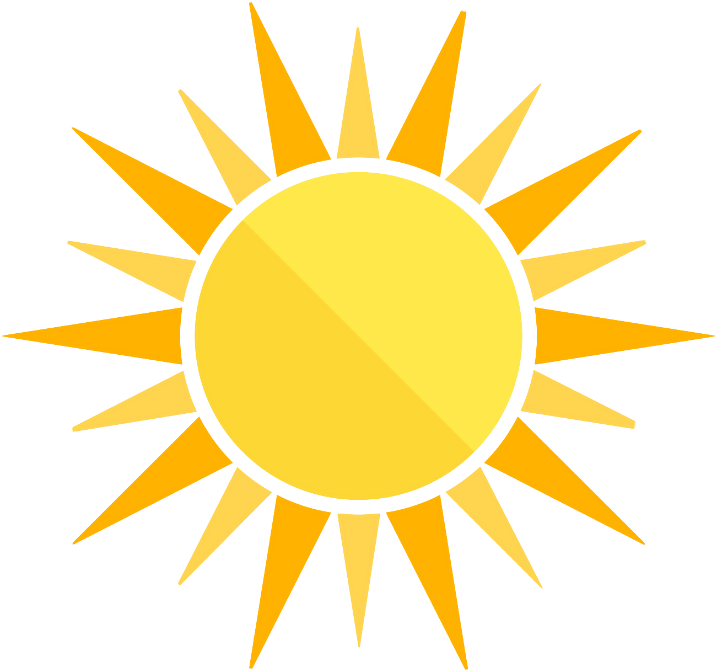 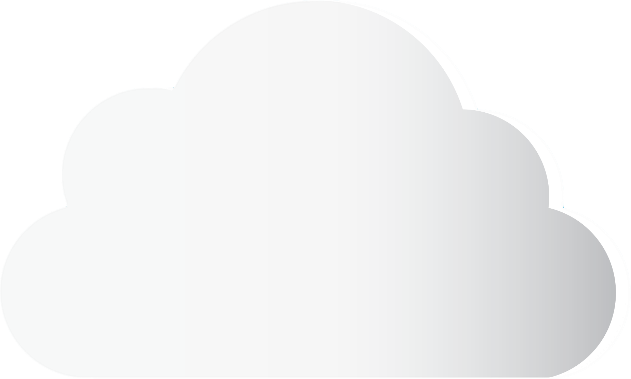 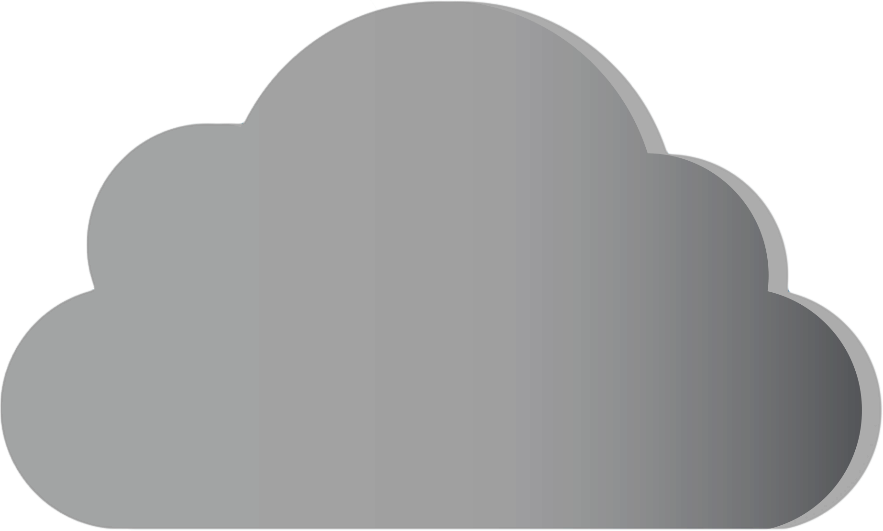 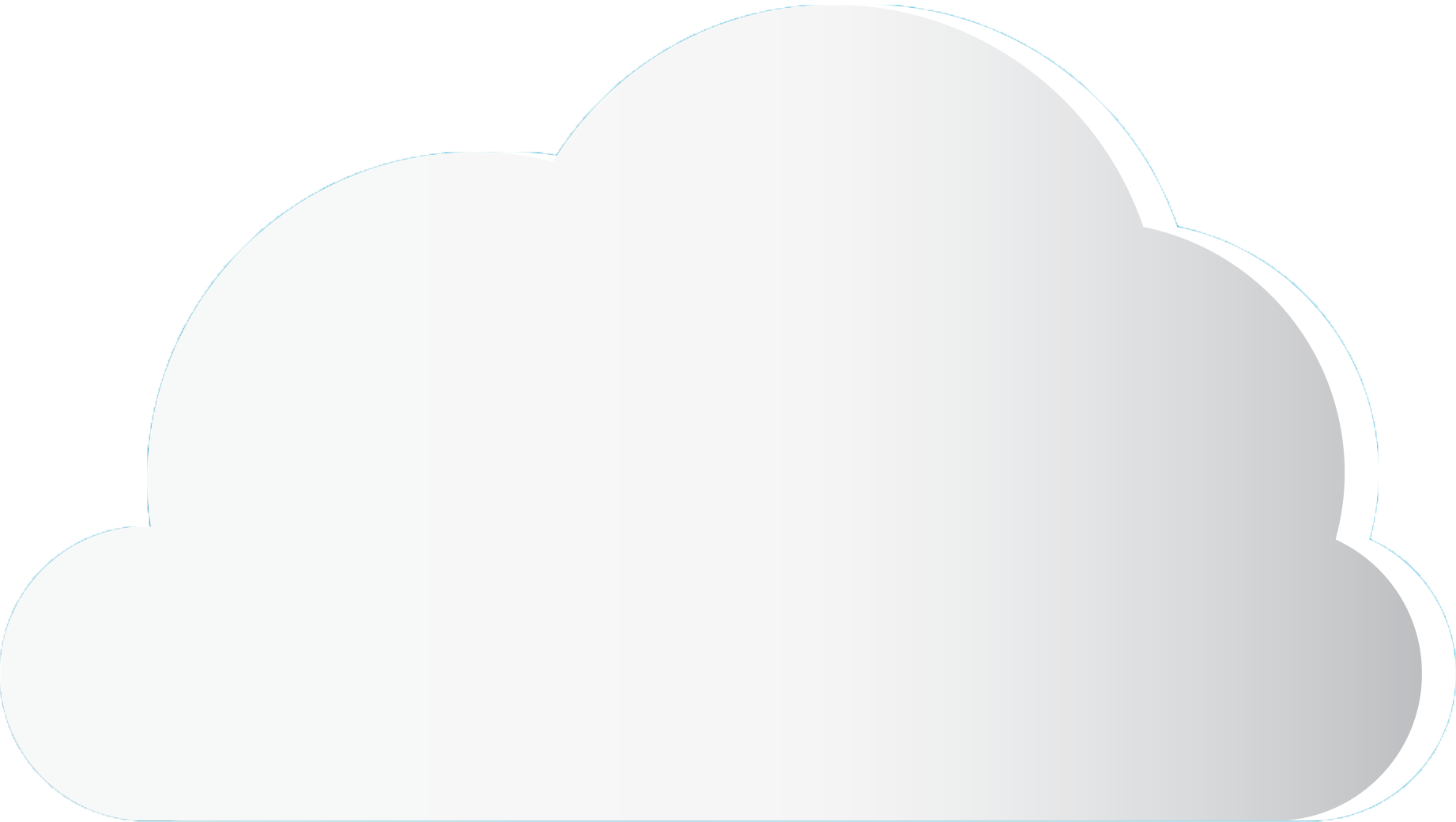 MUNKAHELYI
STRESSZ HESS!
K
A
P
C
S
O
L
A
T
I

P
O
N
T
O
K
www.homoregius.hu


www.hrpszichofitness.hu


hegedus.marta@homoregius.hu